Valuing students
Developing student representation in the School of Medicine.

An action research project – David Taylor 
Medical School Lead for Student Experience
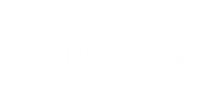 dcmt@liv.ac.uk AMEE, Prague 2013
Student representation
We designed the student parliament system in 1995, and since that time have involved students in the management of the medical programme.

But in the National Students’ Survey, final year students comment that they feel distant from the medical school.

We want to make the medical school faculty and students  be, and feel like, partners.
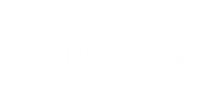 Action Research
There are many ways of doing action research.
This study uses “appreciative enquiry” because:
It focuses on appreciation of issues rather than problems
It makes use of the knowledge and creativity of the participants



Cooperrider, D.L., & Whitney, D. (2001). 
A positive revolution in change: Appreciative inquiry.
 Public Administration and Public Policy, 87, 611-630.
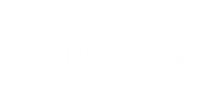 The four D’s
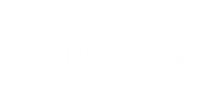 Who was involved?
A group drawn from the academic representatives (6 out of a potential 13) 
A focus group made up from 8 students in years 1 and 3
David Taylor (me) to facilitate the discussions, take notes, and learn what the issues are.
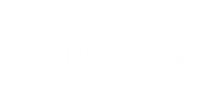 What happened?
First meeting 
A conversation to establish what the issues are and think about how they might be improved/strengthened/resolved.
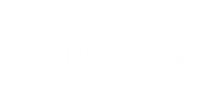 Second meeting of reps
Discover and combine the results of the focus groups with the earlier discussion

Dream and envision the future

Design the system
Thinking about the way it can be embedded in the new programme (Destiny)
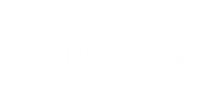 Some quotes….
“It think that it is great that we get student representation from the very start….it is good to know that we are being listened to”.
“I really enjoy that we get to meet with the heads of the medical school”
“… not enough people know about it.”
“… (they) don’t know what actually happens during the meetings”
“I sent an email request (to my fellow students, asking which issues should be raised) and only got 3 replies”
“… some (students who are not student representatives) isolate themselves and then feel neglected”
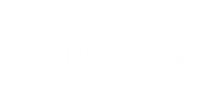 The outcomes (easy)
Multiple representatives for each cohort
Regular, informal, meetings between the student representatives and key members of faculty 
Pre-meetings between the year representatives (and the responsible academic and administrative staff) before sending delegates to the main staff student liaison meetings
Student meeting for each cohort, each semester
Systematic handover at start/end of term of office including the administrative team for each year
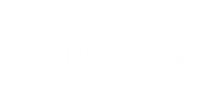 The outcomes (harder)
Separation of LMSS social representatives from academic representatives
Student responsibility for systematic feedback to their cohort
Staff training concerning representation and dealing with concerns
A full-time one year sabbatical post for the overall academic representative
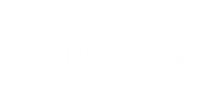 Narratives – The system
“Sometimes students want to listen to students, they want to listen to their own. It’s like the “school psychology” of it. You don’t want to listen to the teachers, you want to listen to your mates”
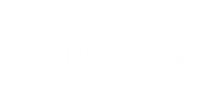 Narratives- reasons
“All sorts of reasons: 
… CV enhancer, 
… representing their peers, 
… getting involved to make things better for others, 
… become known”
“I think it has put me in good stead with my year, it is good to be known by people you will be with for the next 5 years”
“It has been really helpful to get my bearings in Liverpool…”
“It really has made me feel more a part of the medical school – and it was really cool to see that the medical school really does care about students”
“Absolutely loved it – it shows you a different side of the medical school.”
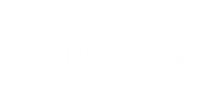 What next
Get the new system up and working, and then 
ask students next year what they think.
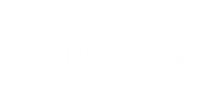 dcmt@liv.ac.uk